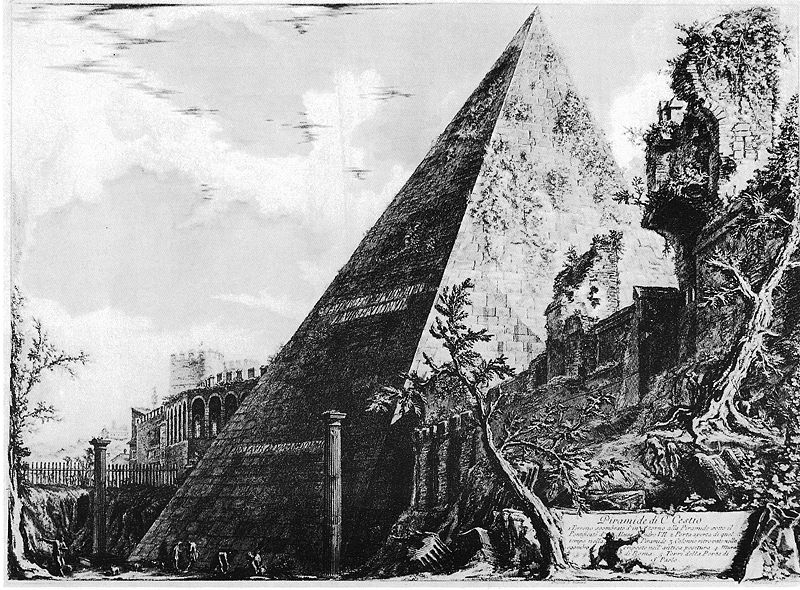 RICAP-18
Roma International Conference on Astroparticle Physics
September 4th – 77h , 2018 – RomaPhysics Department – University Roma TRE
RICAP-18 will be the seventh edition of the RICAP Conference. The Conference, entirely dedicated to the study of high-energy cosmic rays, has been traditionally organized by the INFN sections and Physics Departments of the three public Universities of Roma (University “La Sapienza”, University Roma “Tor Vergata” and University “Roma TRE”). The 2018 edition will be held in Roma TRE University, Roma. Aim of the Conference will be the discussion of some of the most relevant theoretical and experimental results in the field of high-energy cosmic rays (gamma, neutrinos, charged cosmic rays). Special attention will be paid to the multi-messenger search for high-energy cosmic rays sources.
International Organizing  Committee		Local Organizing Committee                     
	
Felix Aharonian 							Mario De Vincenzi (chair)
Paschal Coyle 								Antonio Capone
Tom Gaisser 								Silvia Celli
Francis Halzen 								Marco Ciuchini
Juan Jose Hernandez 						Anna Di Ciaccio
Paolo Lipari 								Biagio Di Micco
Szabolcs Marka 							Irene Di Palma
Antonio Masiero							Giuseppe Di Sciascio
Giorgio Matthiae 							Marcella Diemoz
Carlos Muñoz								Stefano Maria Mari
Piergiorgio Picozza  						Paolo Montini
Christian Spiering  							Aldo Morselli
Eli Waxman 								Francesca Paolucci
Juande Zornoza 	 						Gonzalo Rodriguez
											Roberta Sparvoli
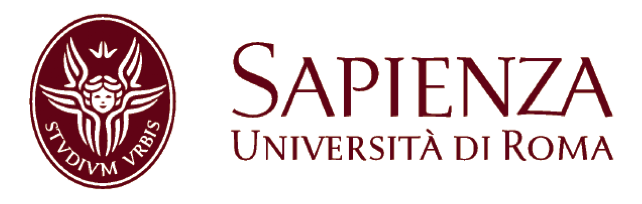 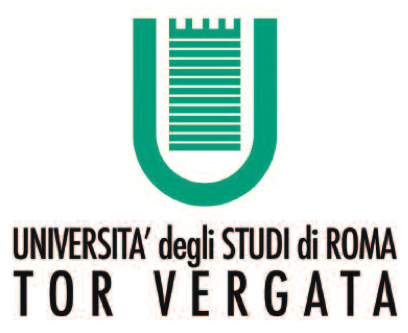 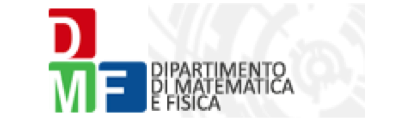 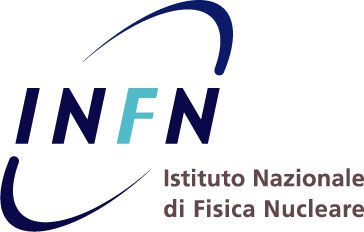 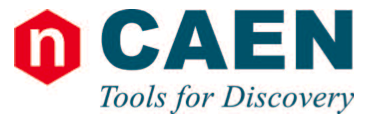 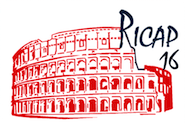 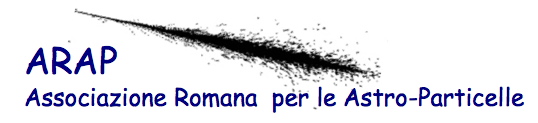 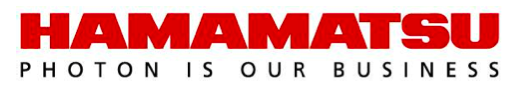 18
For more information: 
Email: Ricap18@gmail.com   Web page: ricap18.roma2.infn.it  
https://agenda.infn.it/conferenceDisplay.py?confid=7620